Gaussian Observation Model: Some Examples
CS772A: Probabilistic Machine Learning
Piyush Rai
2
Plan today
Two models with observations as Gaussian distributed (i.e., Gaussian likelihood)






We will look at computation of the posterior distribution (MLE/MAP left as an exercise) over the parameters as well as the predictive distributions
3
Recap: Linear Gaussian Model (LGM)
Conditional distribution
Marginal distribution
Its MLE/MAP estimation left as an exercise
4
Posterior Distribution for Gaussian’s Mean
Likelihood
Overall Likelihood
5
A prior distribution for the mean
6
The posterior distribution for the mean
On conditioning side, skipping all fixed params and hyperparams from the notation
Gaussian posterior (not a surprise since the chosen prior was conjugate to the likelihood)
Gaussian posterior’s precision is the sum of the prior’s precision and sum of the noise precisions of all the observations
Contribution from the data
Contribution from the prior
Gaussian posterior’s mean is a convex combination of prior’s mean and the MLE solution
7
The Predictive Distribution
The best point estimate
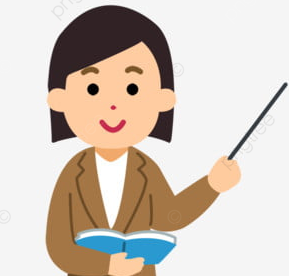 A useful fact: When we have conjugacy, the posterior predictive distribution also has a closed form (will see this  result more formally when talking about exponential family distributions)
If conditional is Gaussian then marginal is also Gaussian
PRML [Bis 06], 2.115, and also mentioned in prob-stats refresher slides
8
Gaussian Observation Model: Summary/Some Facts
9
Probabilistic Supervised Learning
“Indirect” way requires first learning the joint distribution of inputs and outputs
“Indirect” way by modeling the outputs as well as the inputs
10
Discriminative vs Generative Sup. Learning
Direct way of sup. learning is discriminative, indirect way is generative









Note: Generative approach can also be used for other settings too, such as unsupervised learning and semi-supervised learning (will see later)
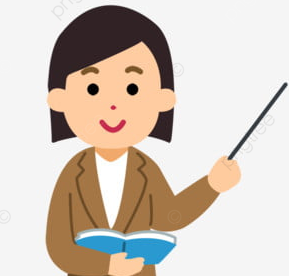 Discriminative Approach
Generative Approach
Some examples
11
Probabilistic Linear Regression
A discriminative model for regression problems
Unknown to be estimated
Each weight assumed real-valued
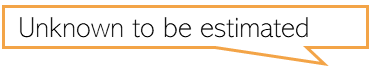 Likelihood model
The zero mean Gaussian noise perturbs the output from its mean
Gaussian
Thus NLL is like squared loss
Will later study models in which both input and output are modeled by distributions
12
Prior on weights
This prior assumes that a priori each weight has a small value (close to zero)
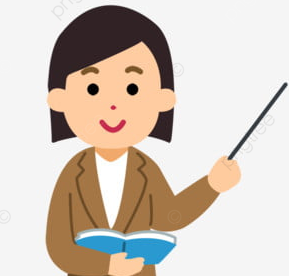 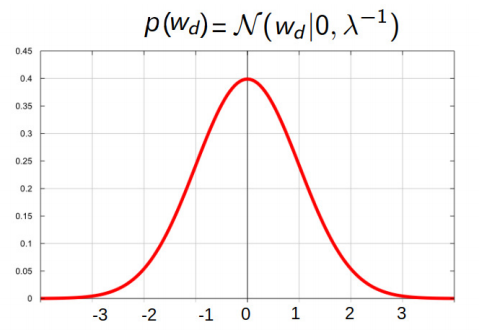 13
Probabilistic Linear Regression
White nodes denote unknown quantities, grey nodes denote observed quantities (training input-output pairs)
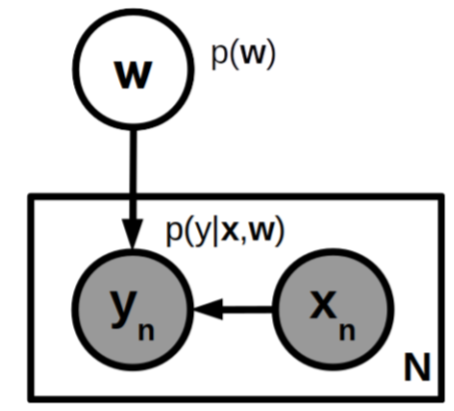 Direction of arrow show dependency
14
On compact notations..
15
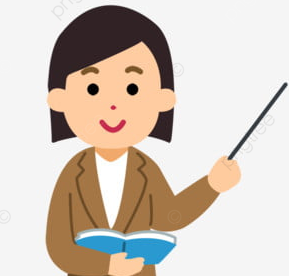 The Posterior
MLE/MAP left as an exercise
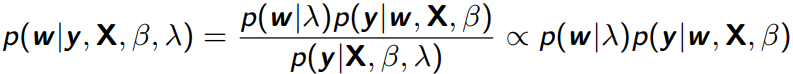 Must be a Gaussian due to conjugacy
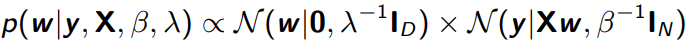 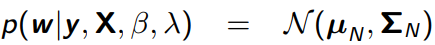 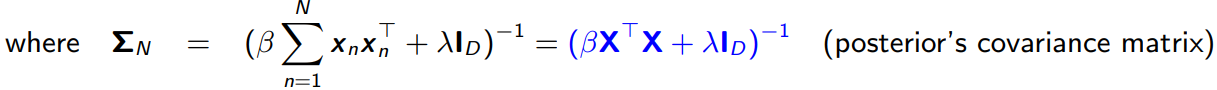 MAP solution turns out to be exactly the same (reason: Gaussian’s mean and mode are the same)
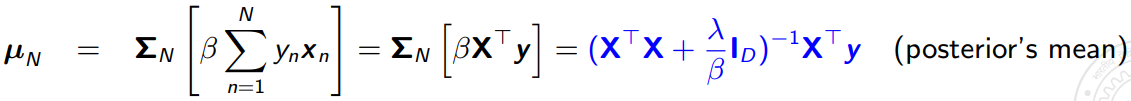 16
The Posterior: A Visualization
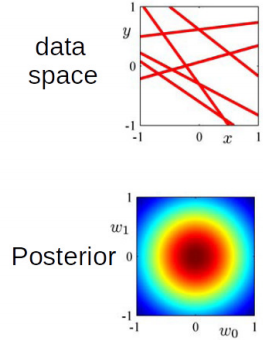 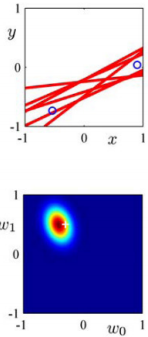 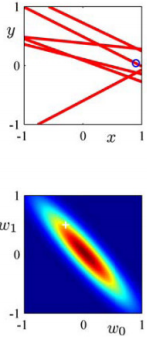 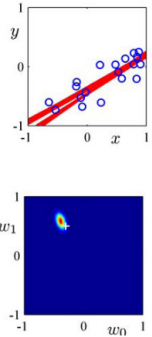 17
Posterior Predictive Distribution
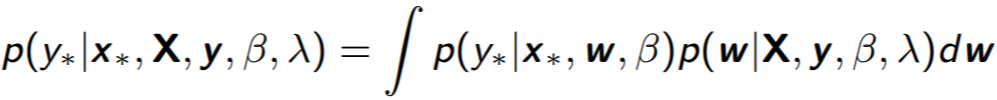 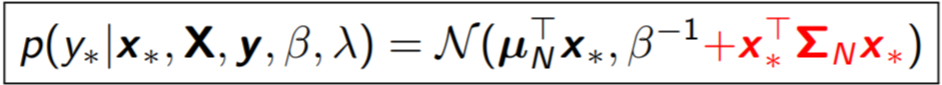 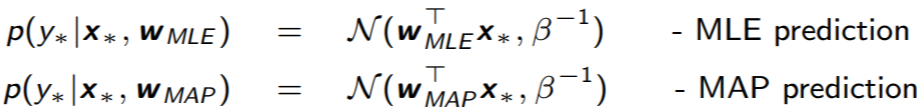 18
Posterior Predictive Distribution: An Illustration
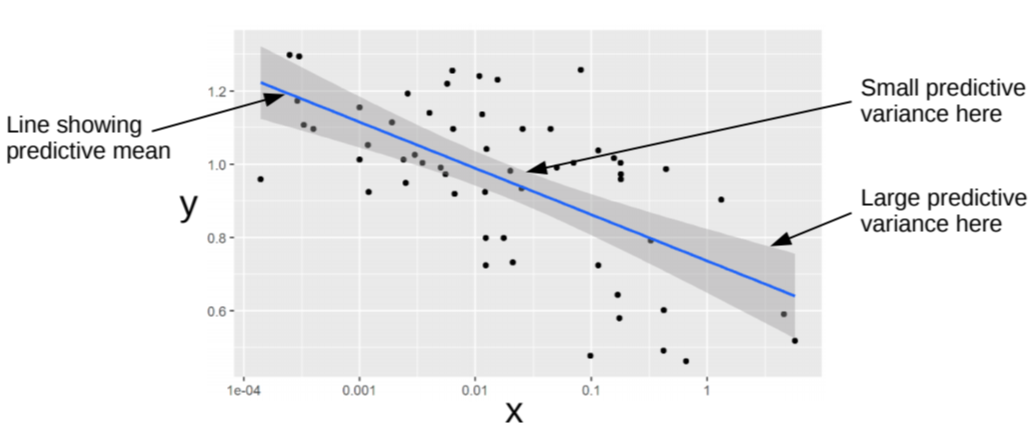 19
Nonlinear Regression
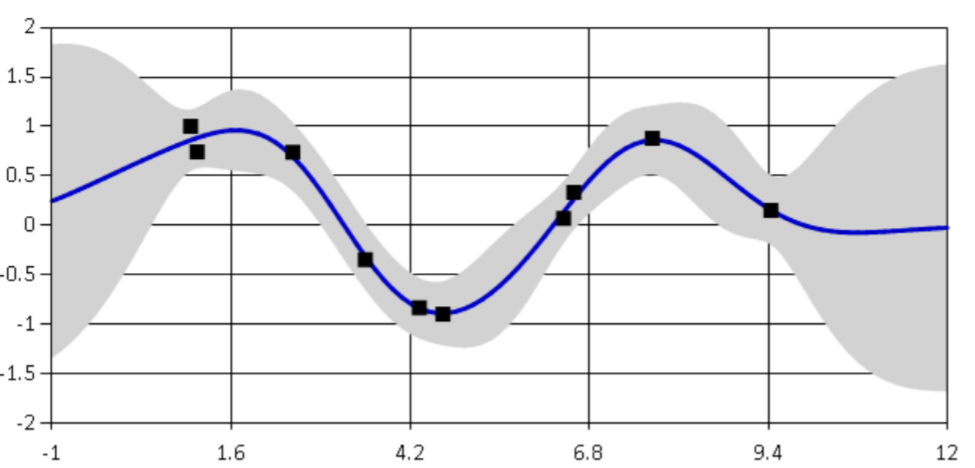 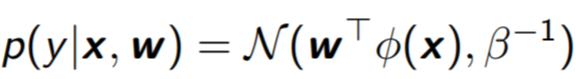 20
Estimating Hyperparameters via MLE-II
Need posterior over all the 3 unknowns
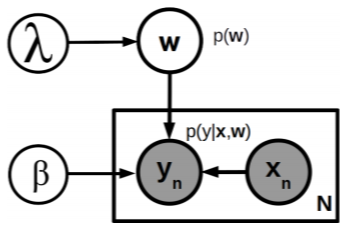 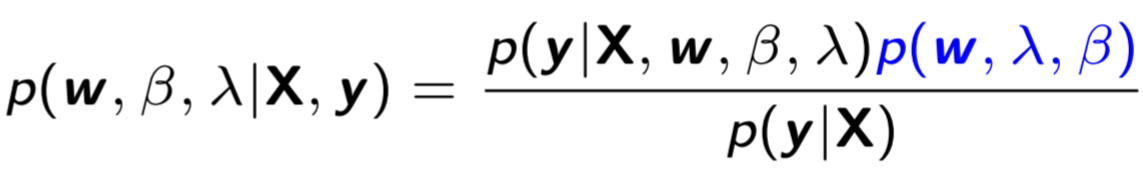 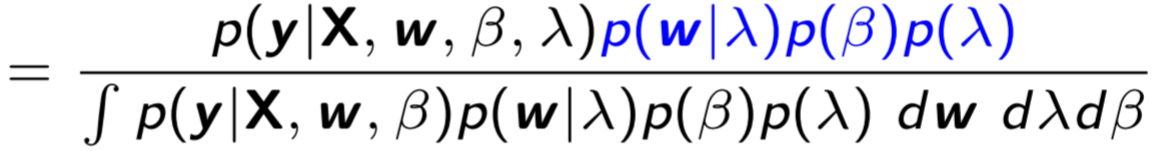 PPD would require integrating out all 3 unknowns
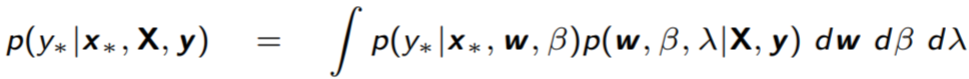 Called “MLE-II” because we are maximizing marginal likelihood, not the likelihood
Will see various other methods like EM, variational inference, MCMC, etc later
21
Prob. Linear Regression: Some Other Variations
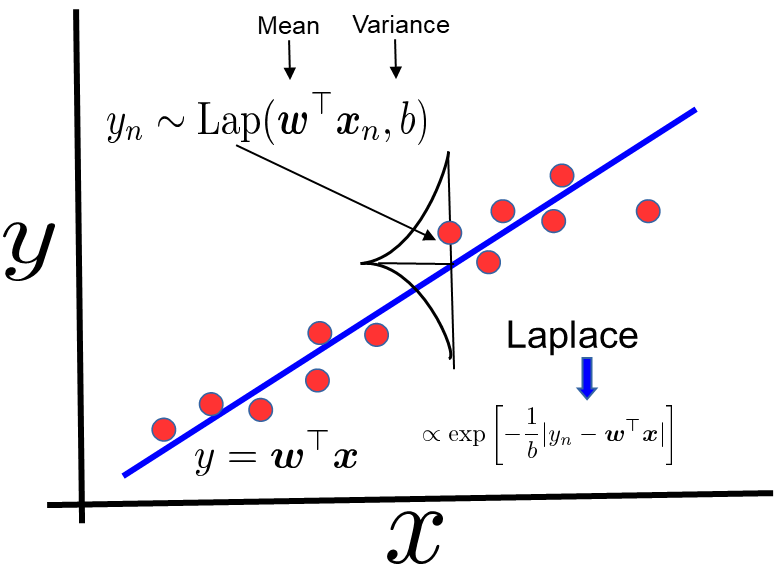 More robust to outliers than squared loss
Gives rise to “absolute loss” instead of squared loss
This has the effect of having feature-specific regularization